بسم الله الرحمن الرحيم
اليوم /الثلاثاء
التاريخ/١٤٤٤/١١/١٠
المادة/ المهارات الرقمية
أ/ صباح القحطاني
الدقيقة
الواحدة
العصف الذهني
جدول التعلم
الاستراتيجيات
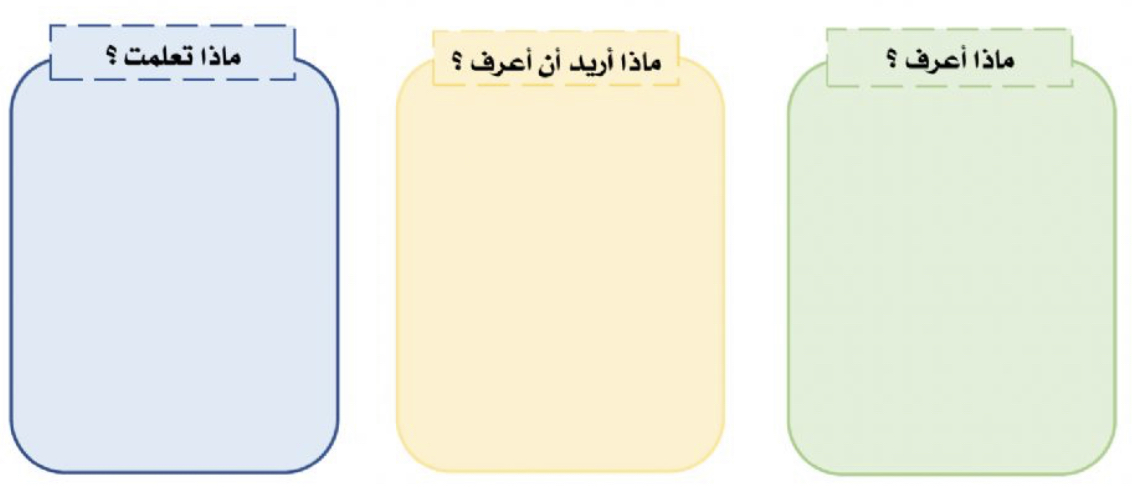 الصفوف والأعمدة
العمليات الحسابية
وسائل التواصل الاجتماعي 
التدوين
الملكية الفكرية
الروبوتات في حياتنا
استخدامات التكرارات
رسم المكعب
الدرس الثالث 
رسم المكعب
أهداف الدرس
مسح شاشة عرض الروبوت 

برمجة الروبوت ليتحرك ويرسم معين
برمجة الروبوت لإضافة مؤثر صوتي 

عرض رسالة على شاشة عرض الروبوت
برمجة الروبوت ليتحرك ويرسم مضلع سداسي

برمجة الروبوت للانعطاف
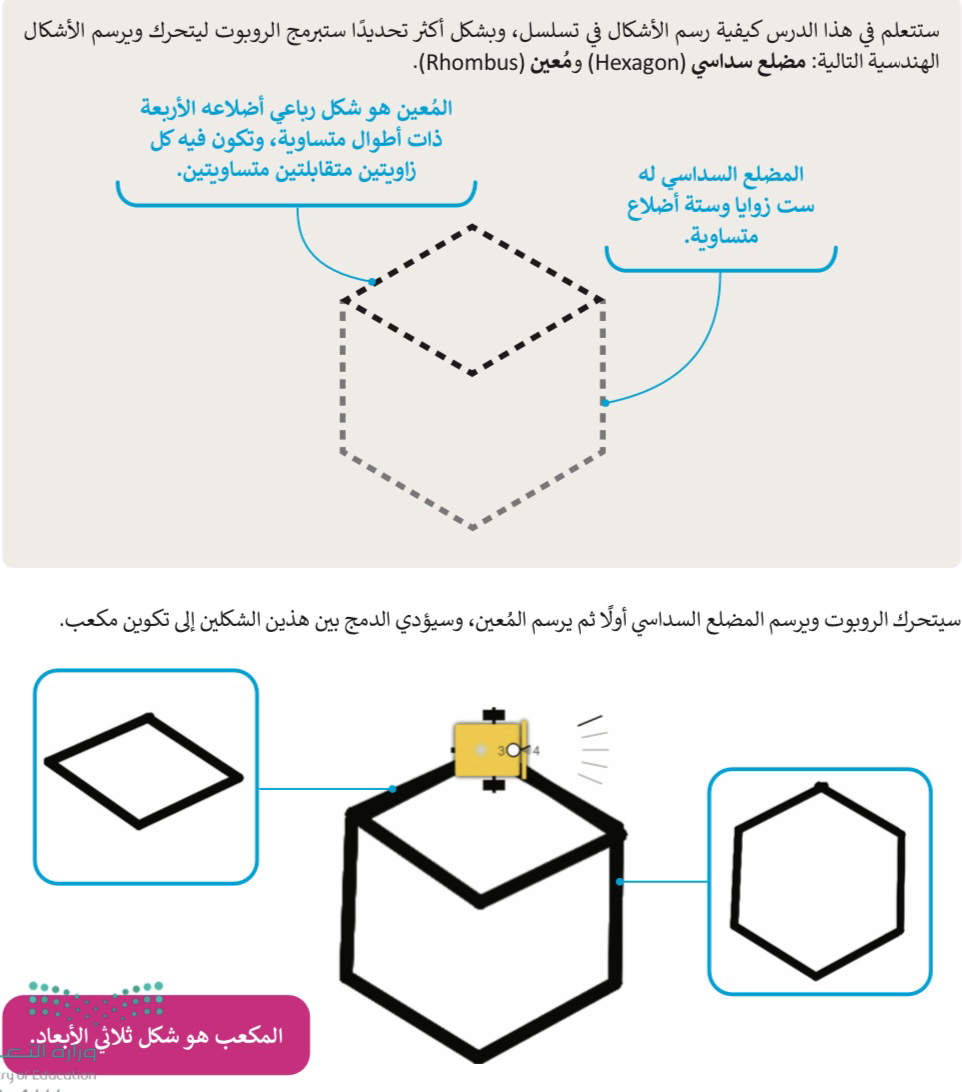 برمجة الروبوت ليتحرك ويرسم المضلع السداسي
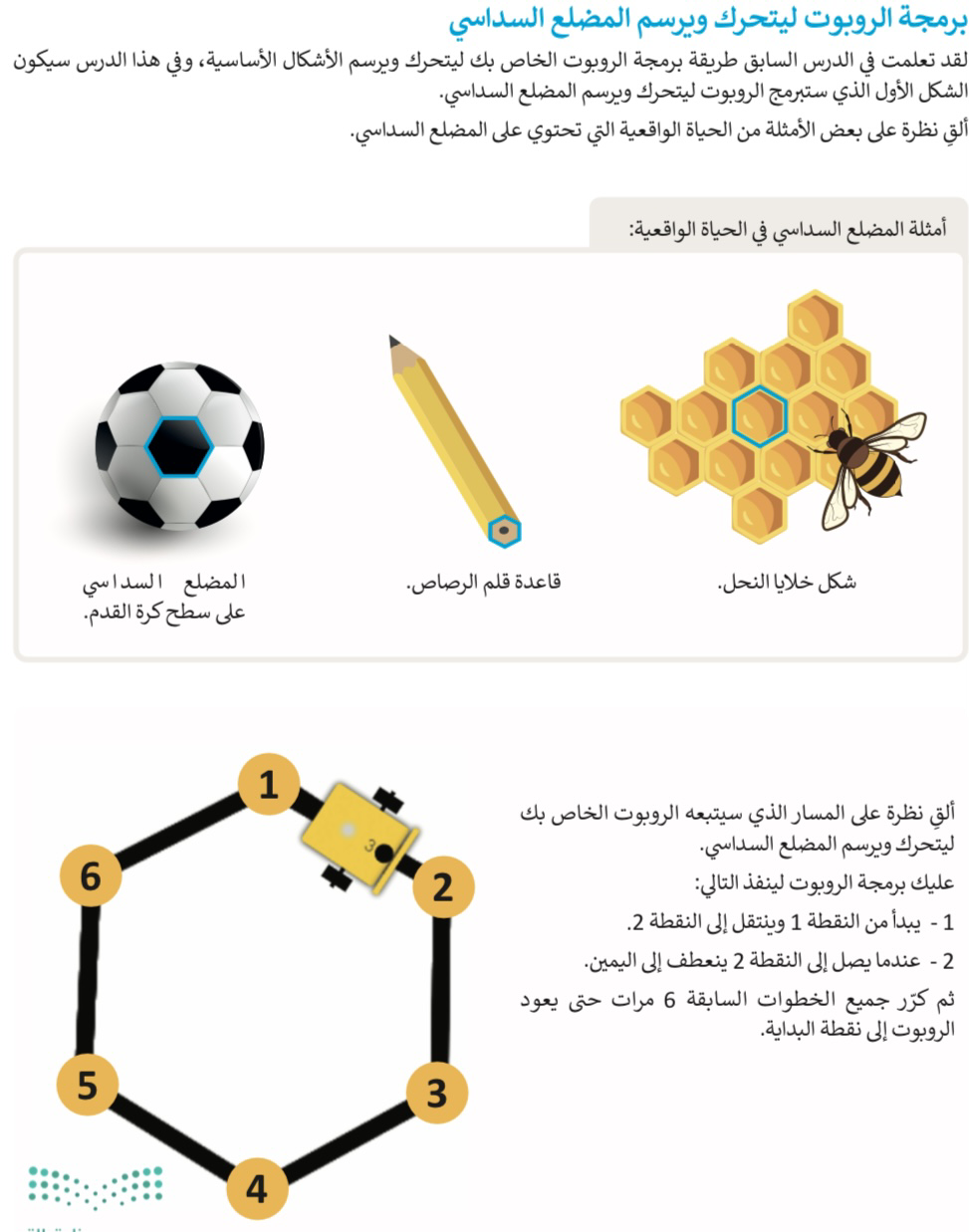 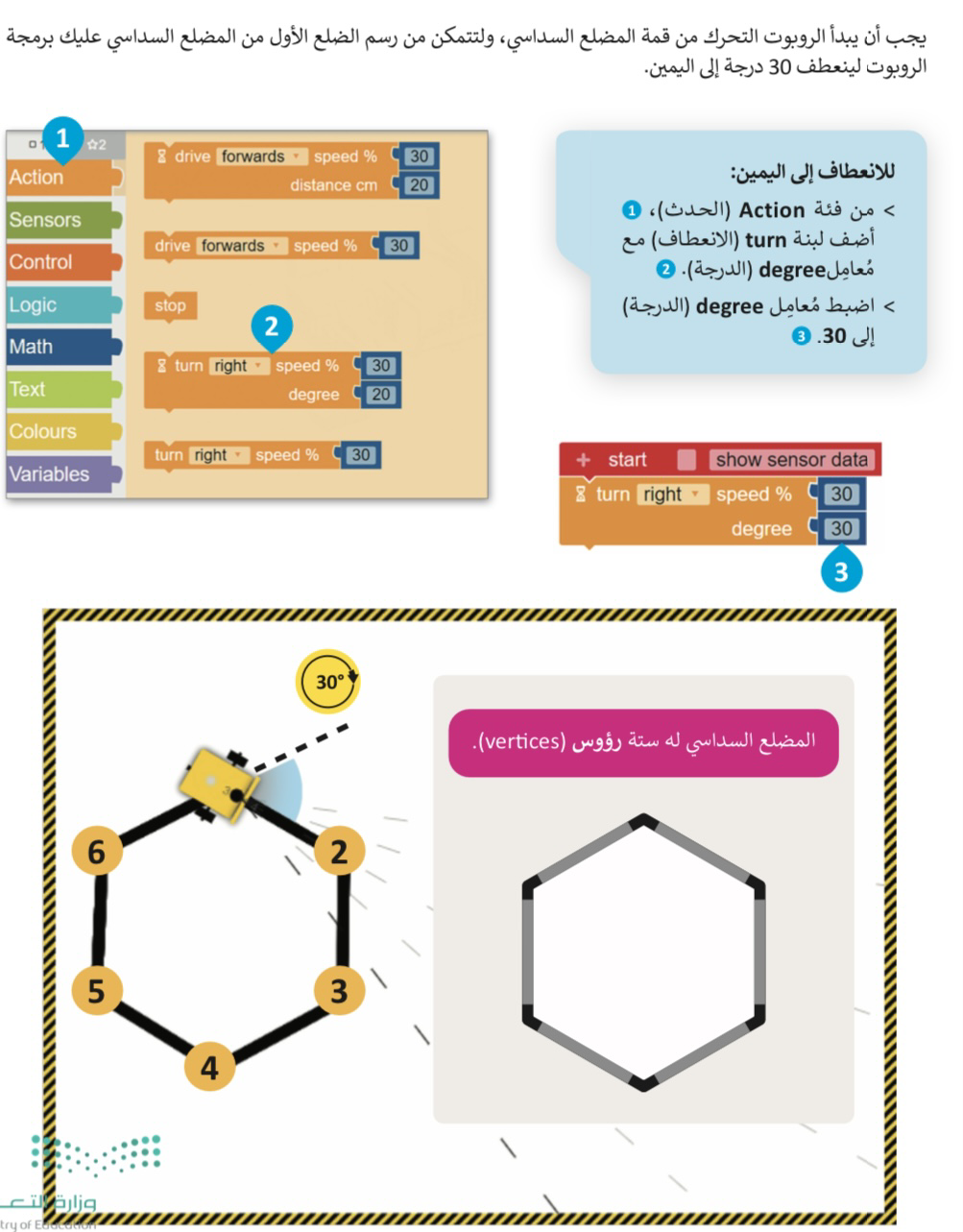 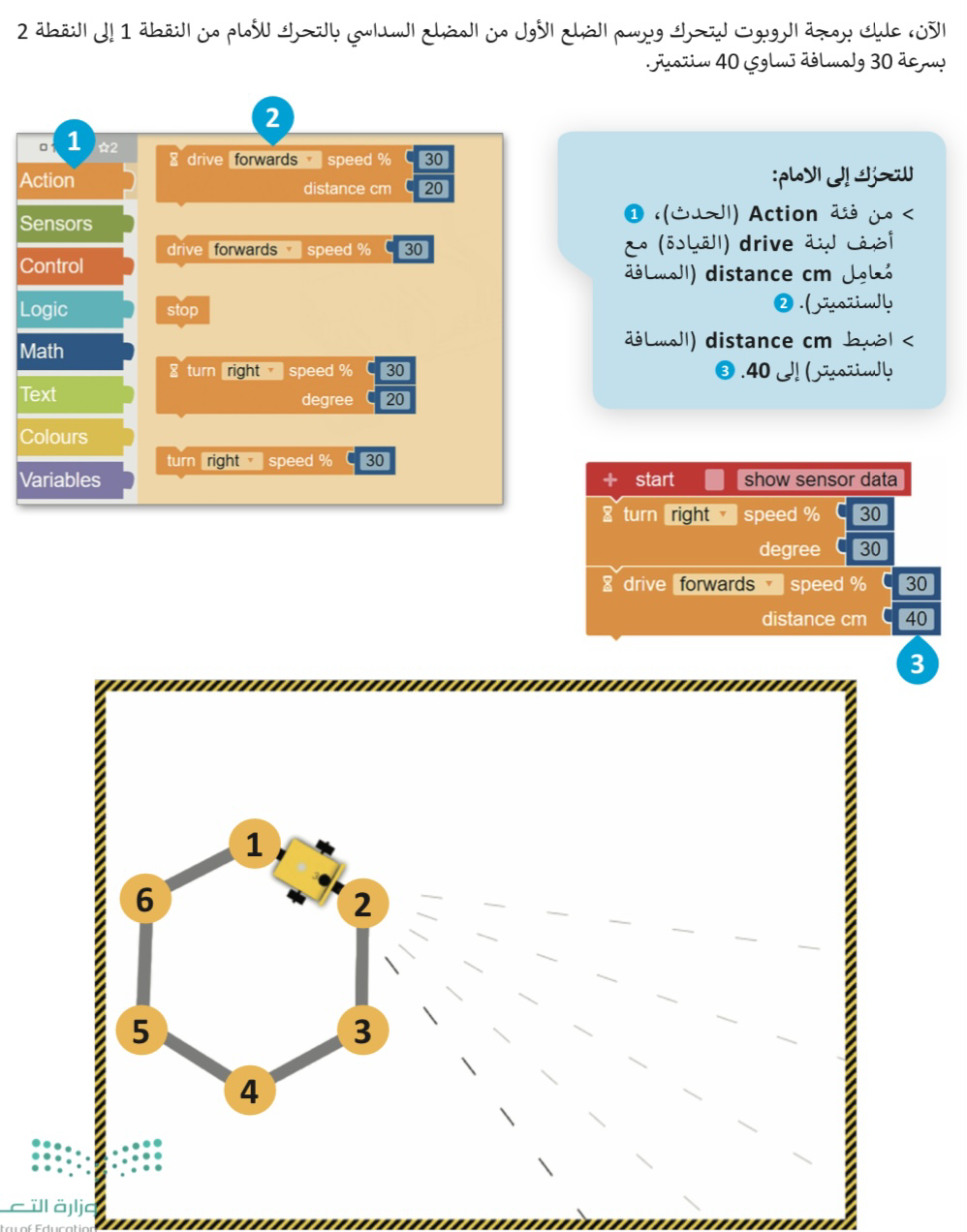 برمجة الروبوت لينعطف
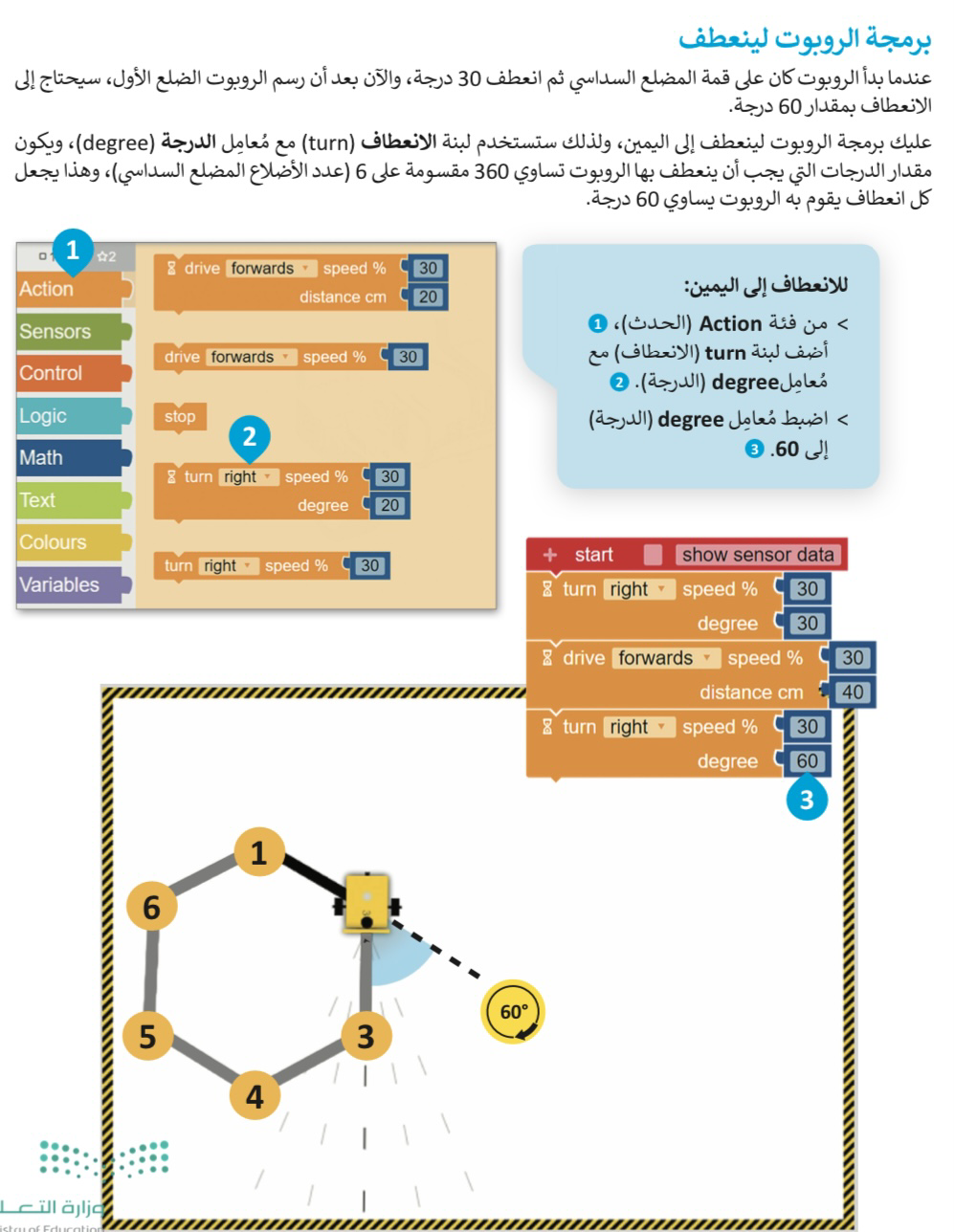 برمجة الروبوت لإضافة مؤثر صوتي
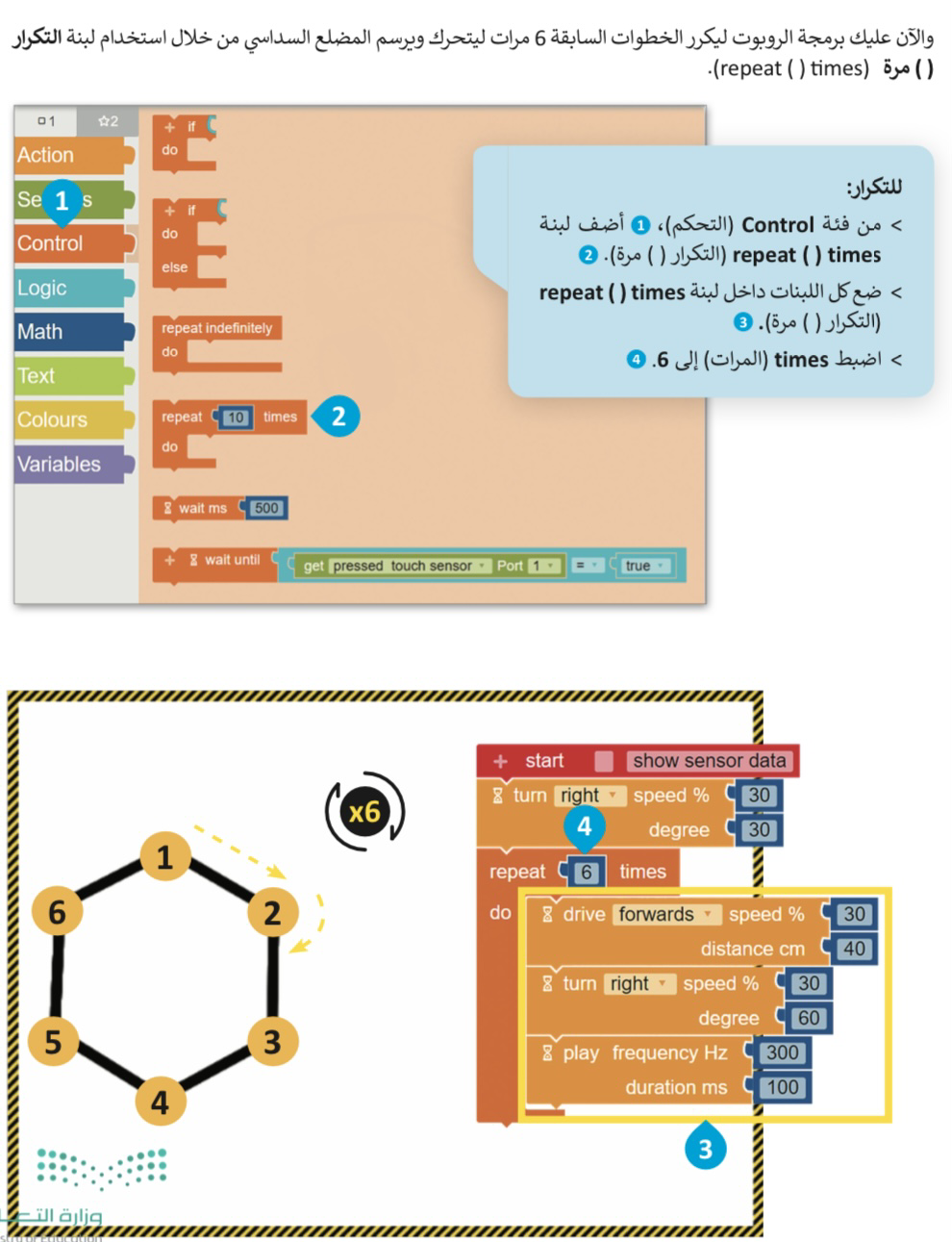 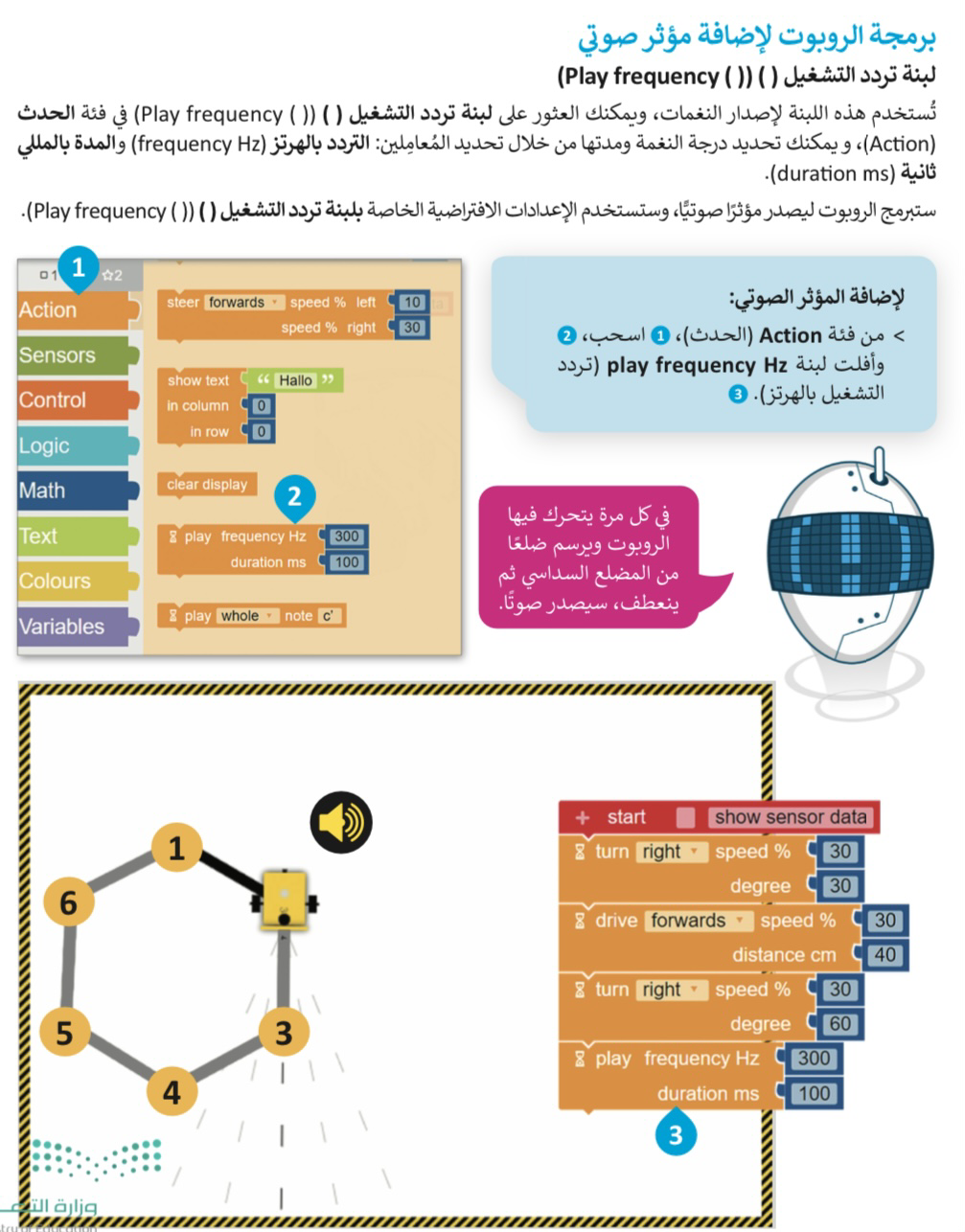 عرض رسالة على شاشة عرض الروبوت
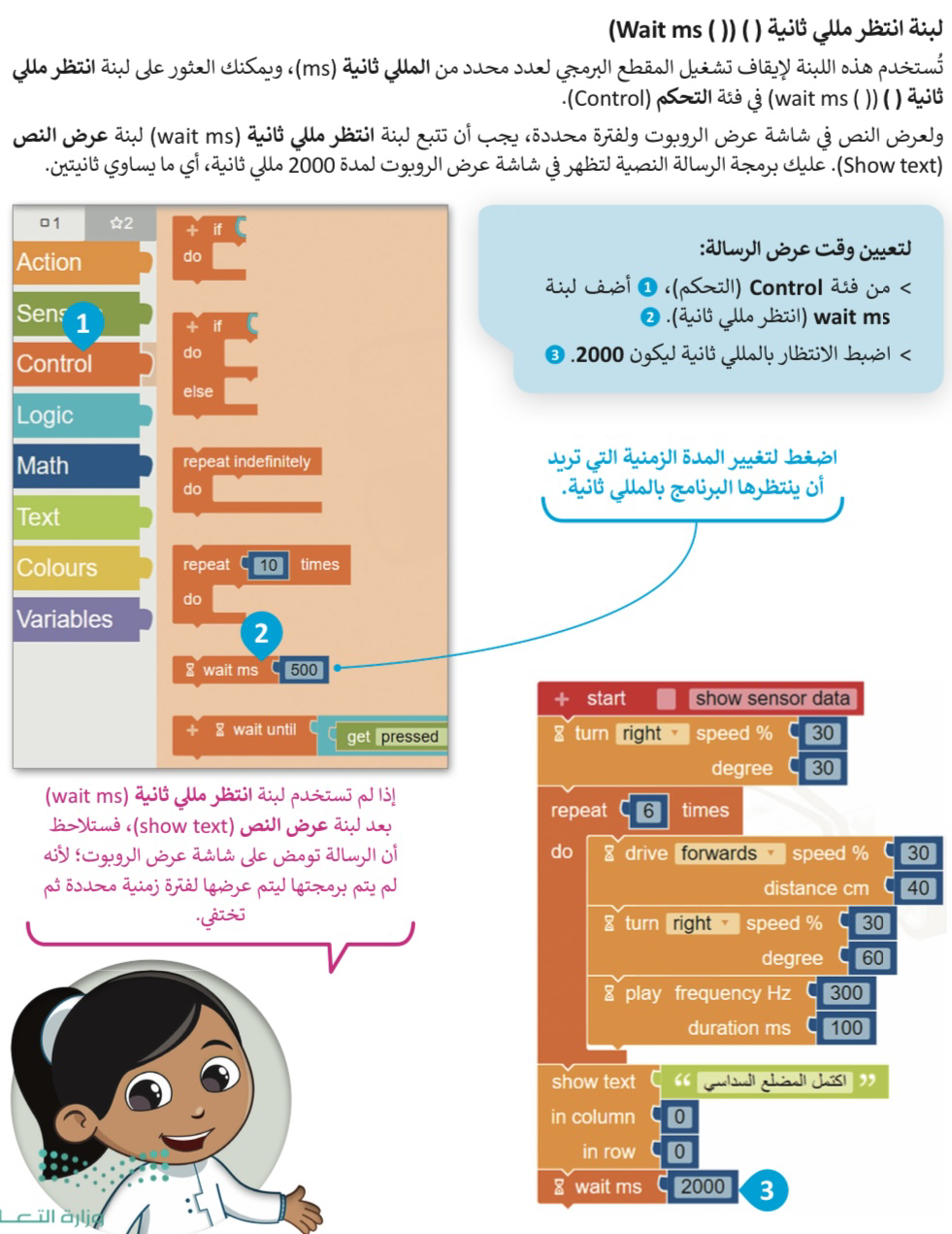 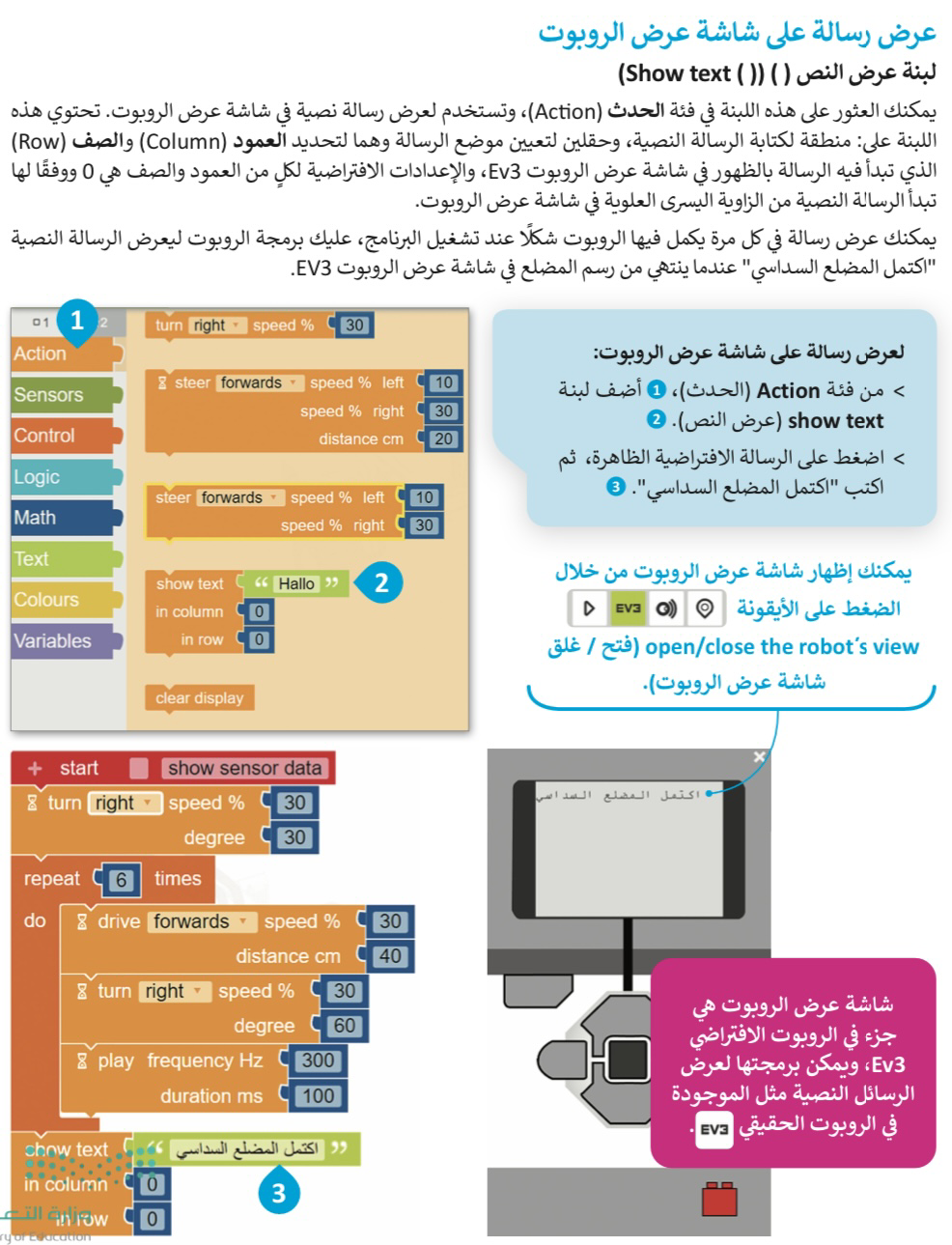 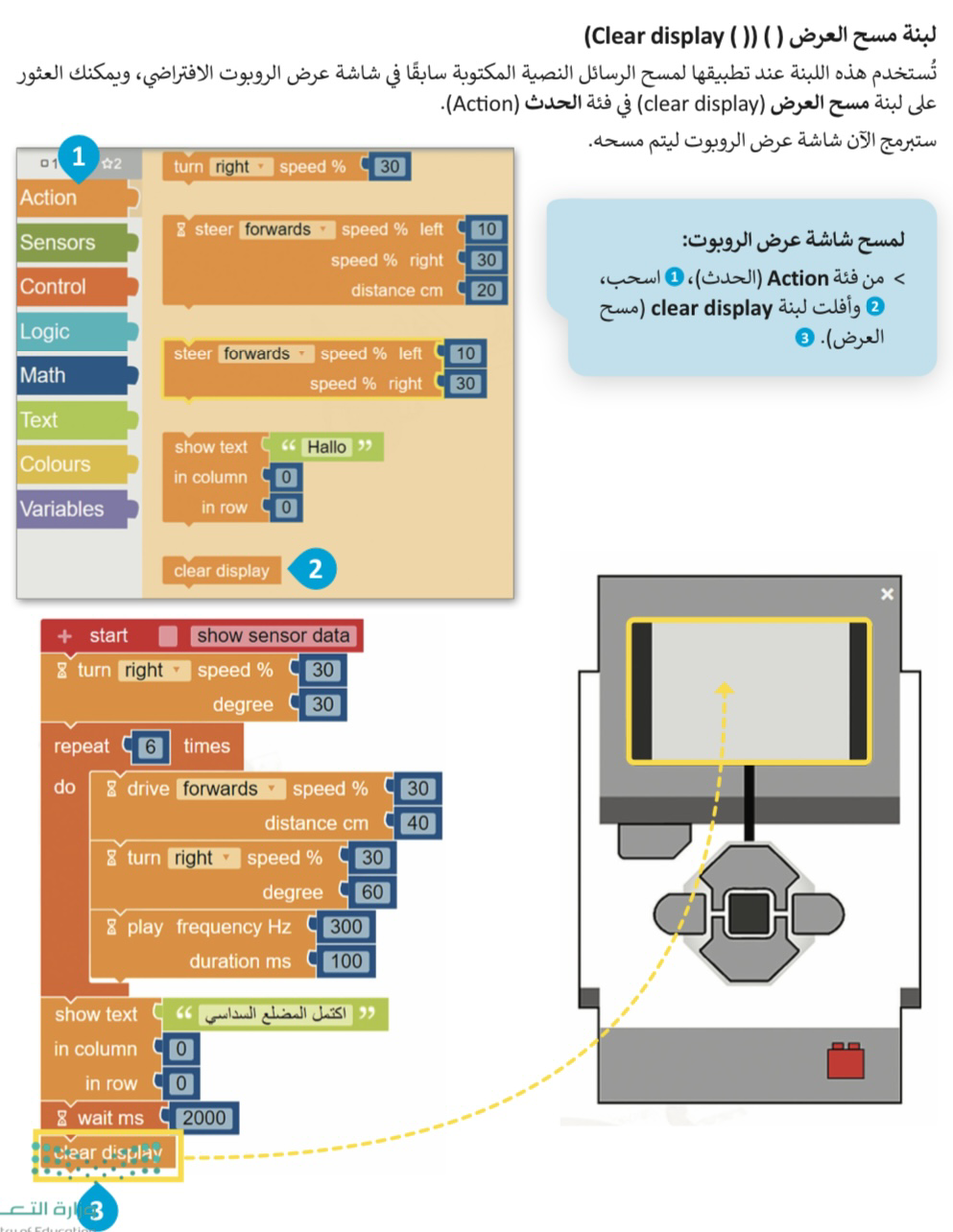 برمجة الروبوت ليتحرك ويرسم المعين
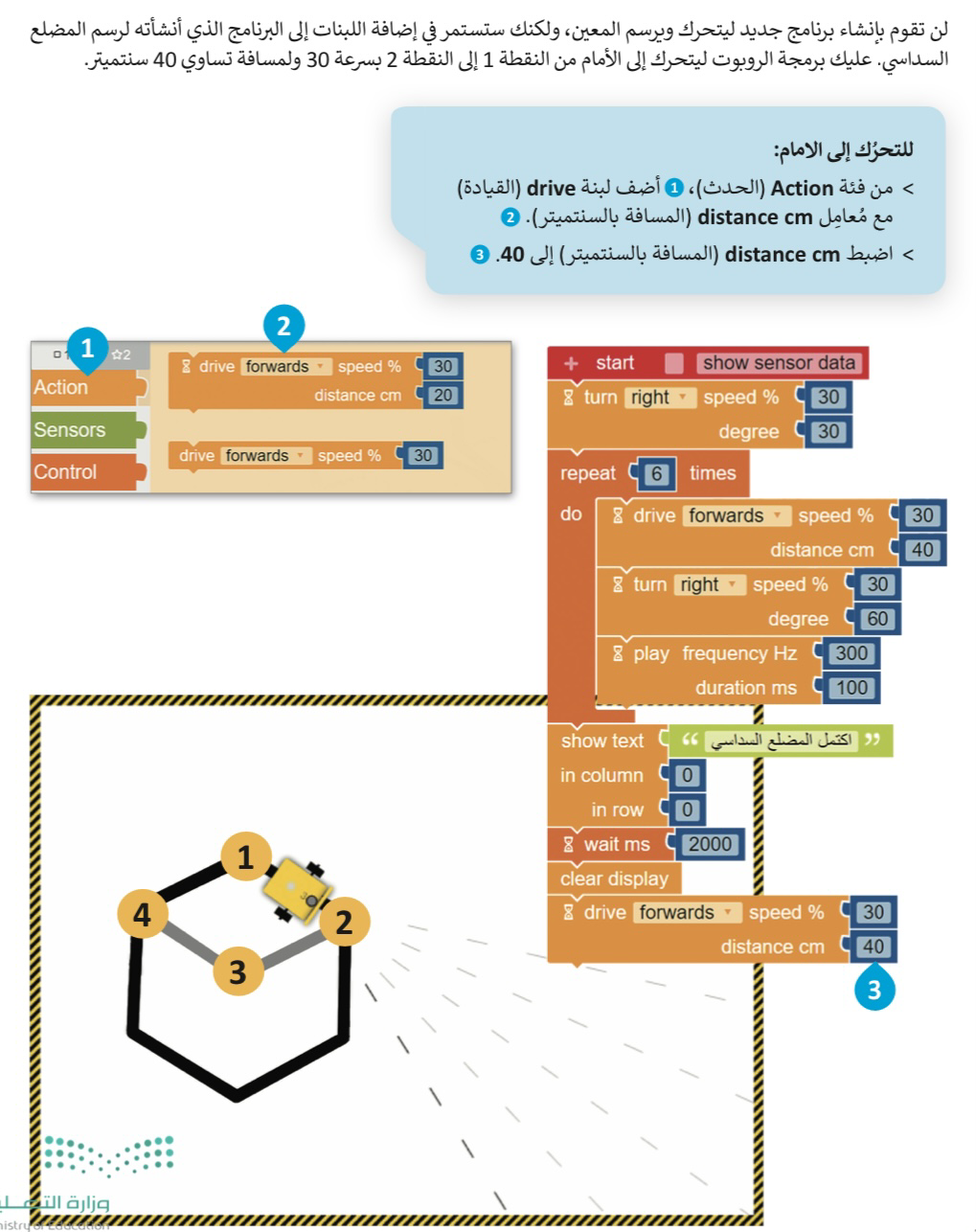 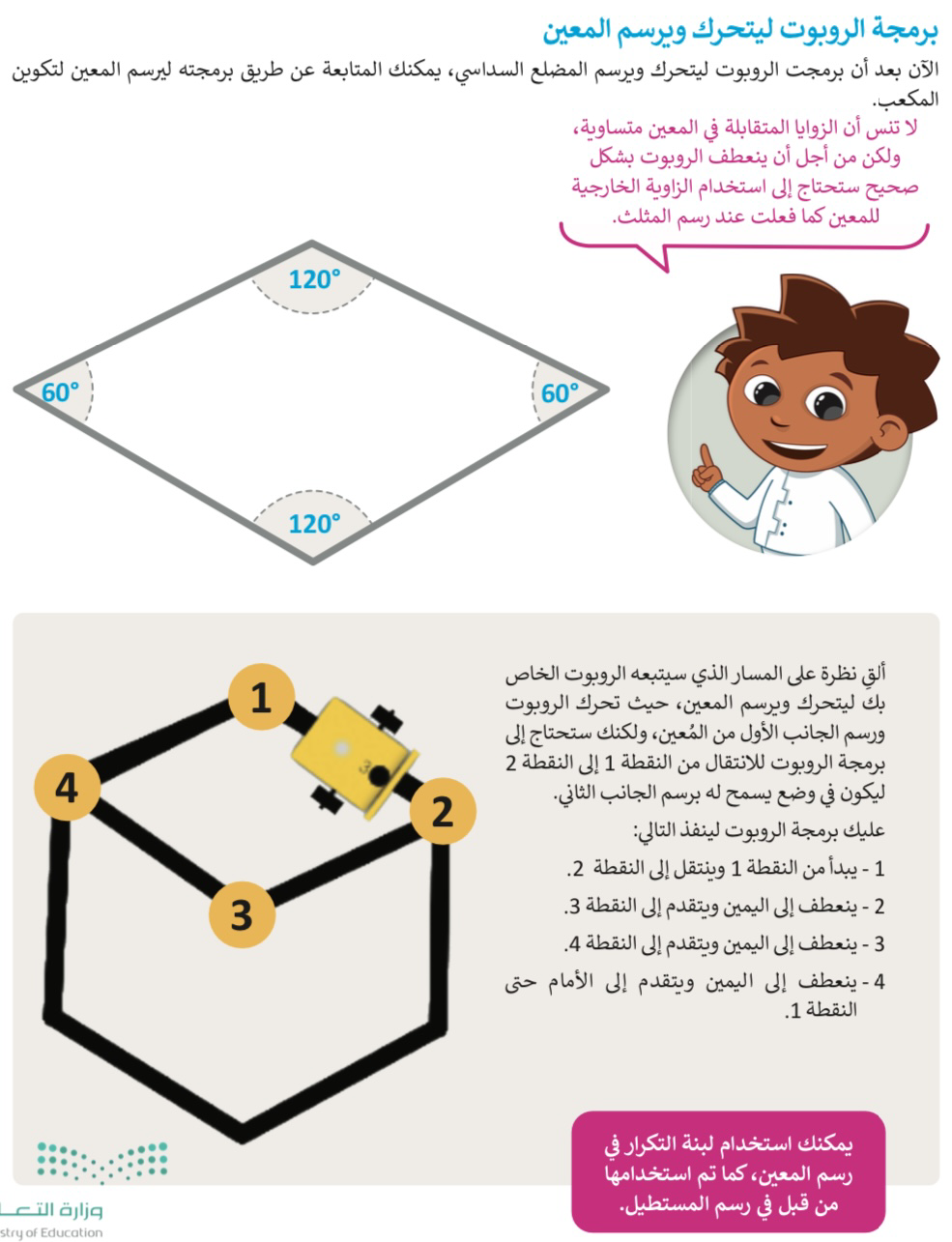 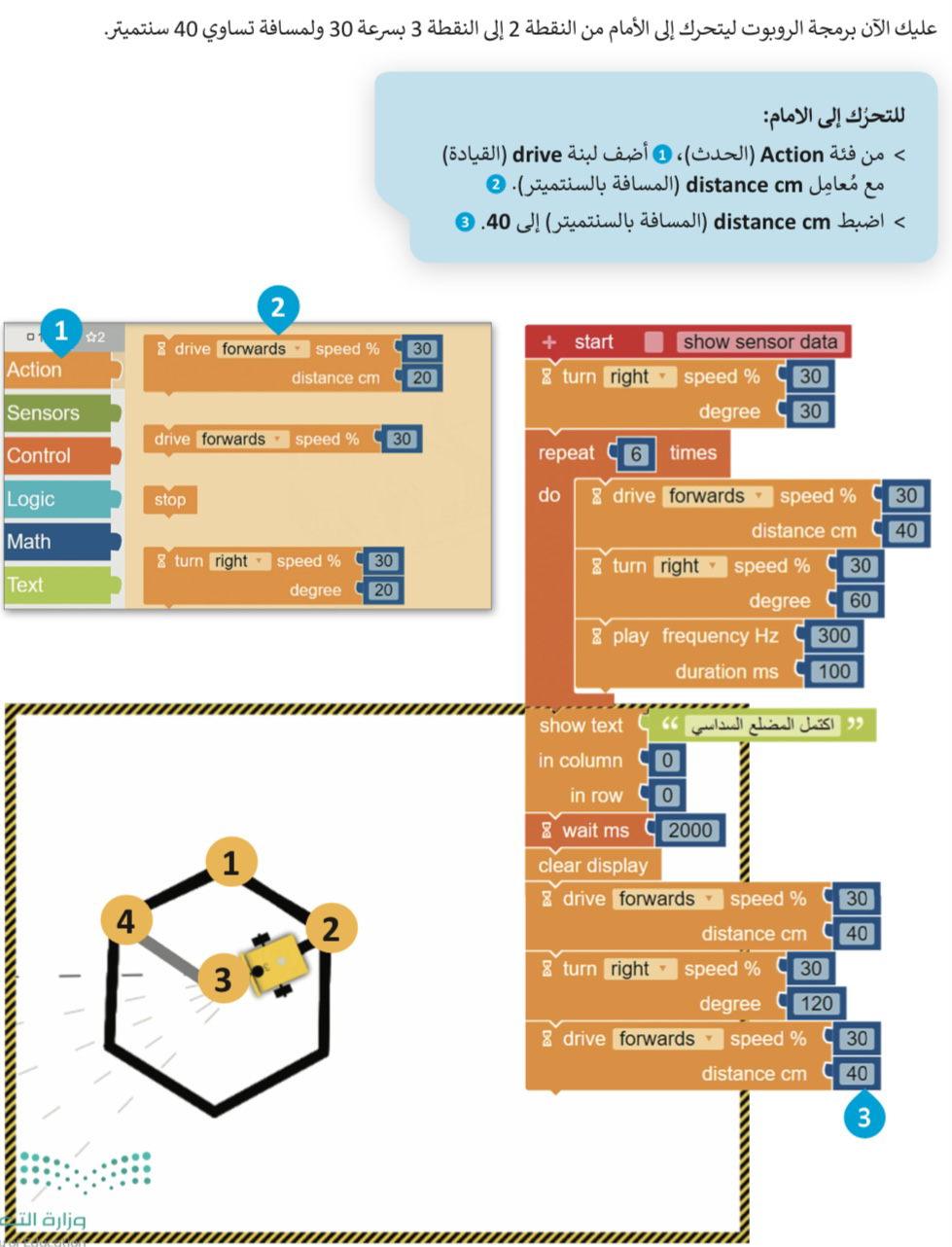 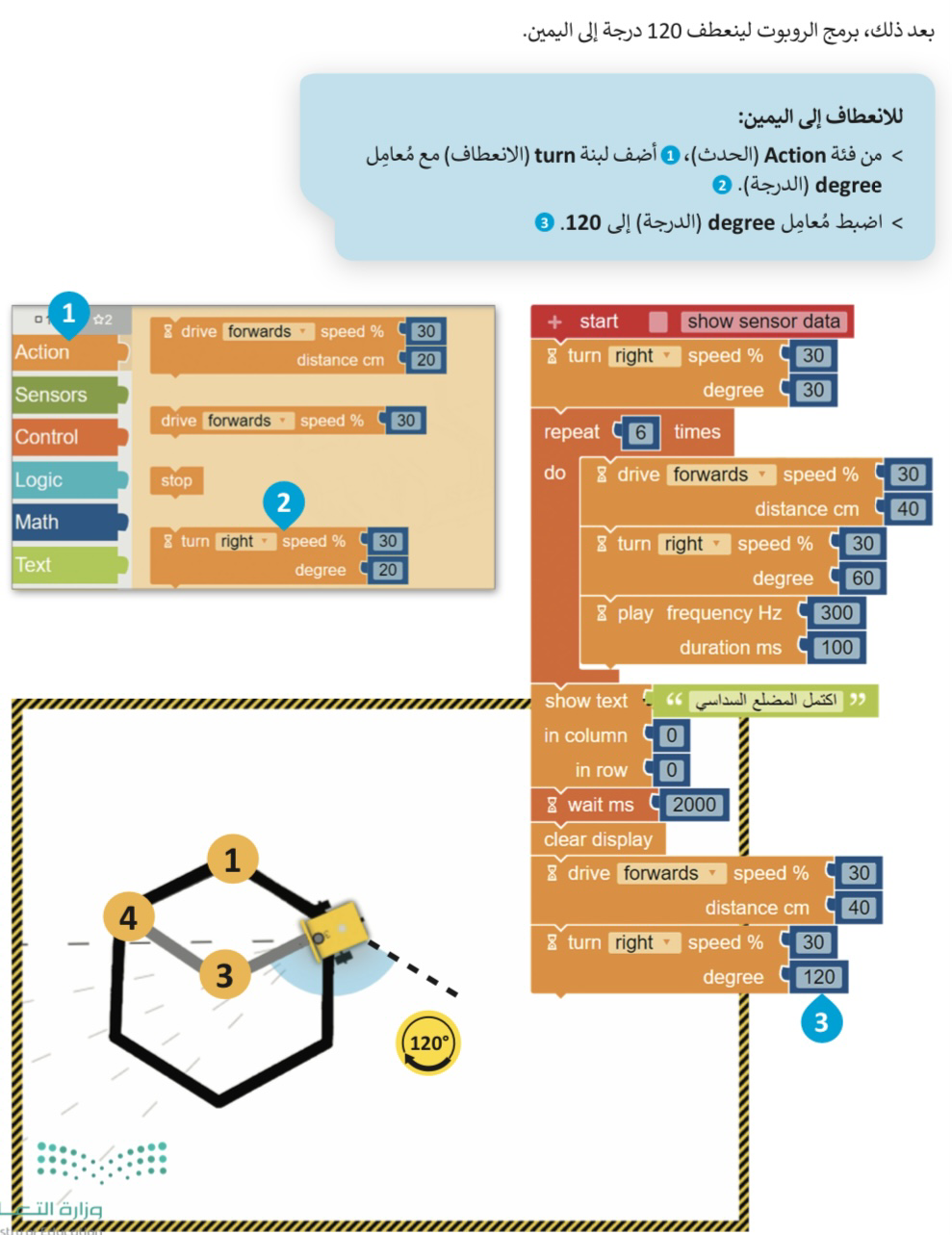 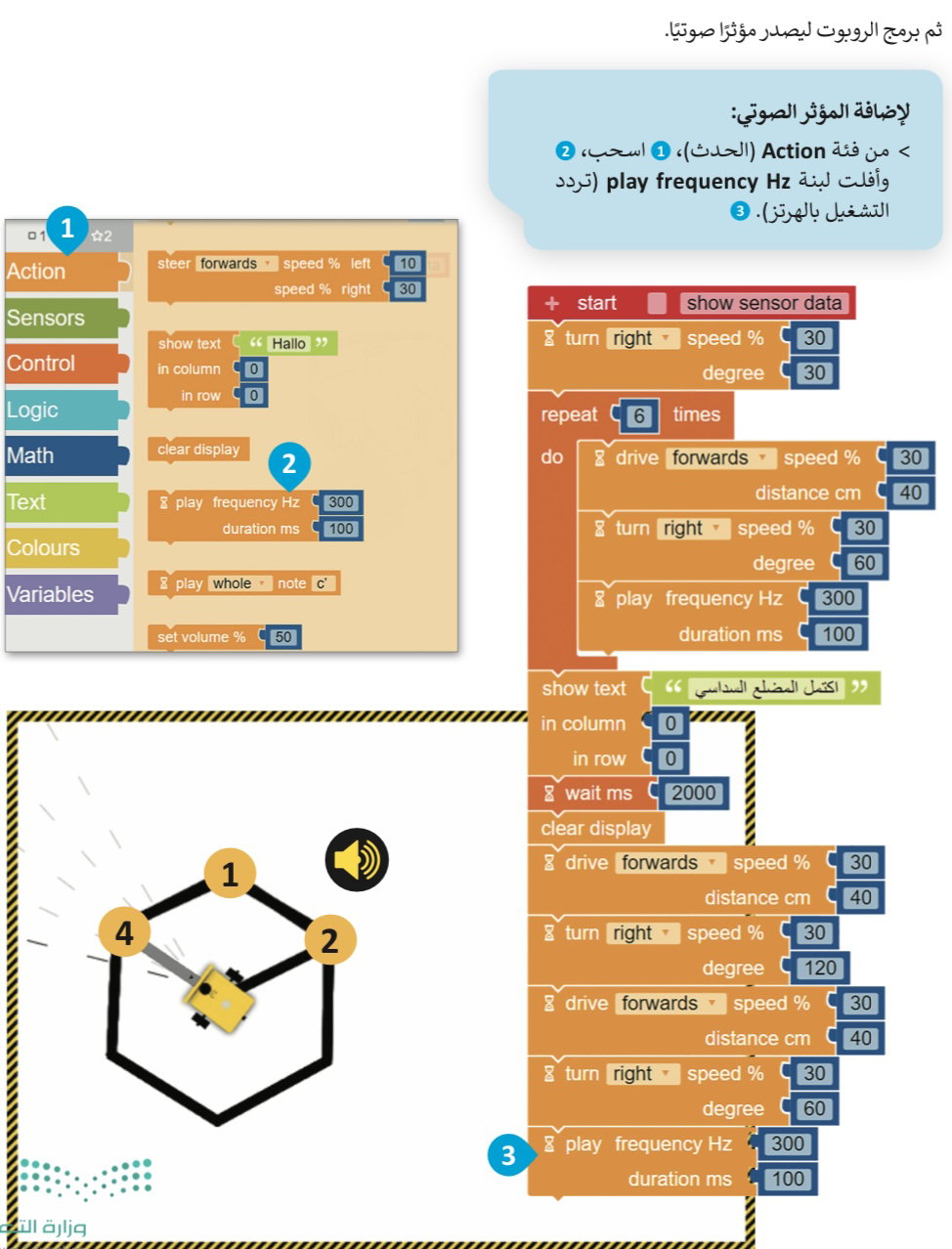 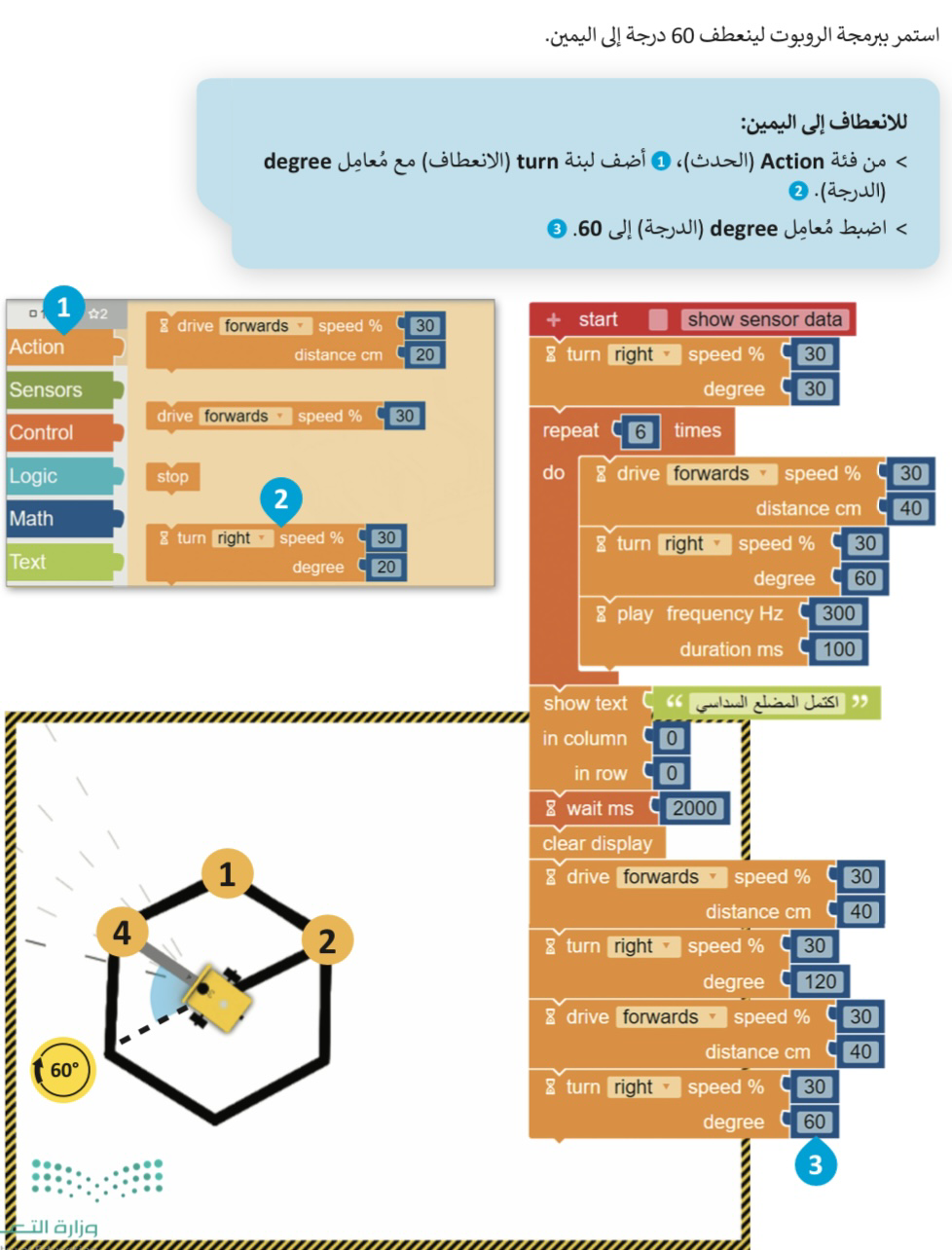 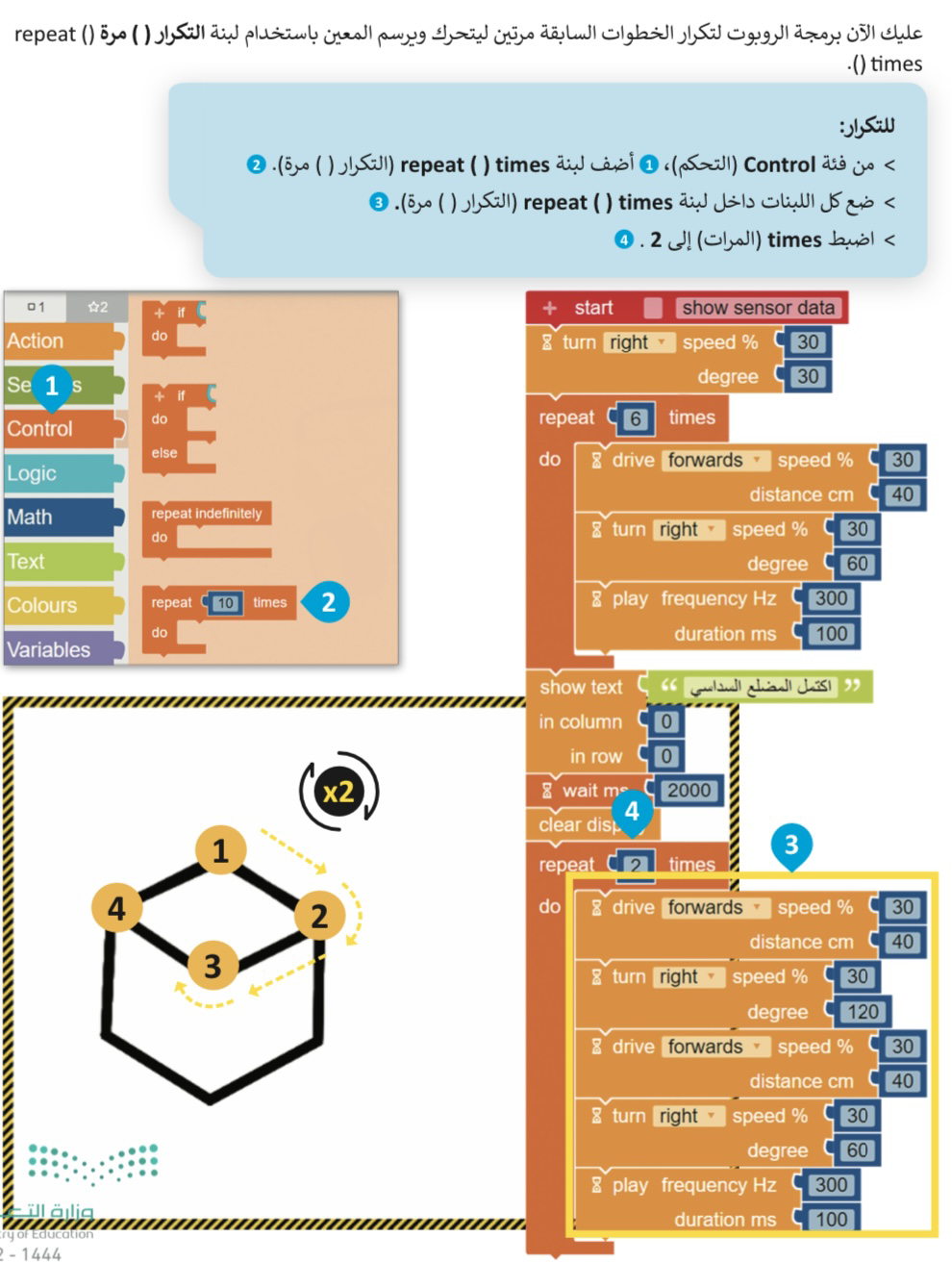 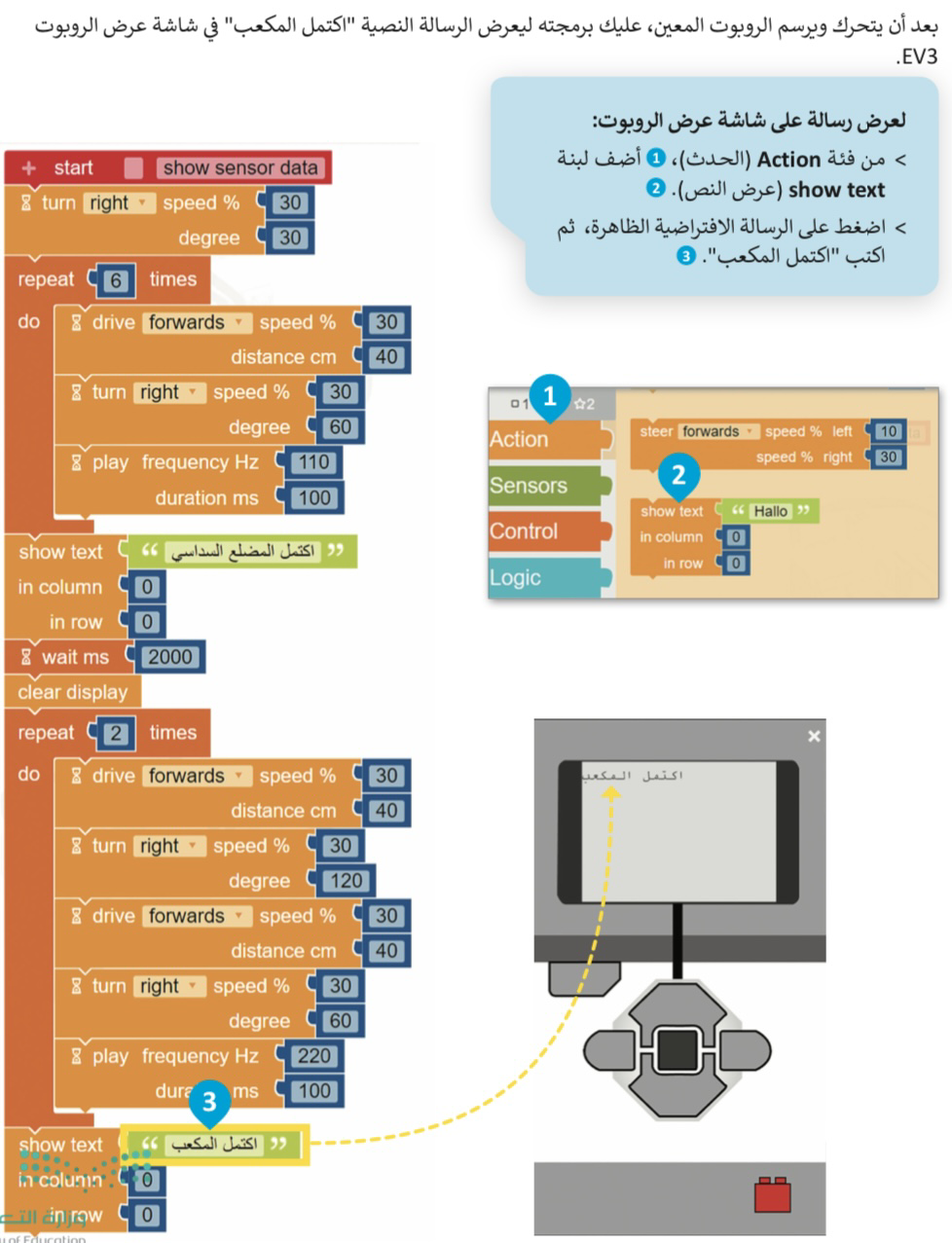 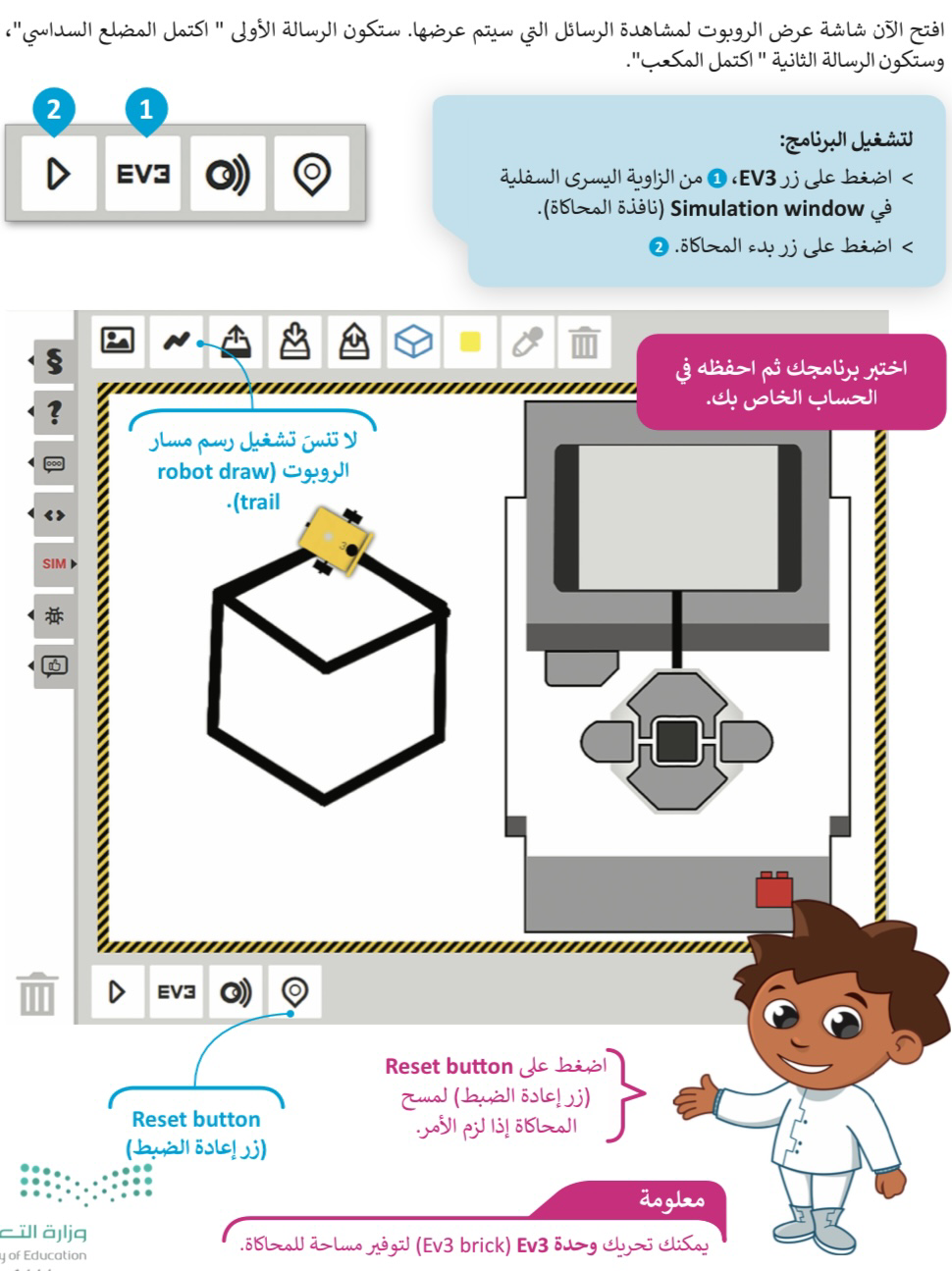 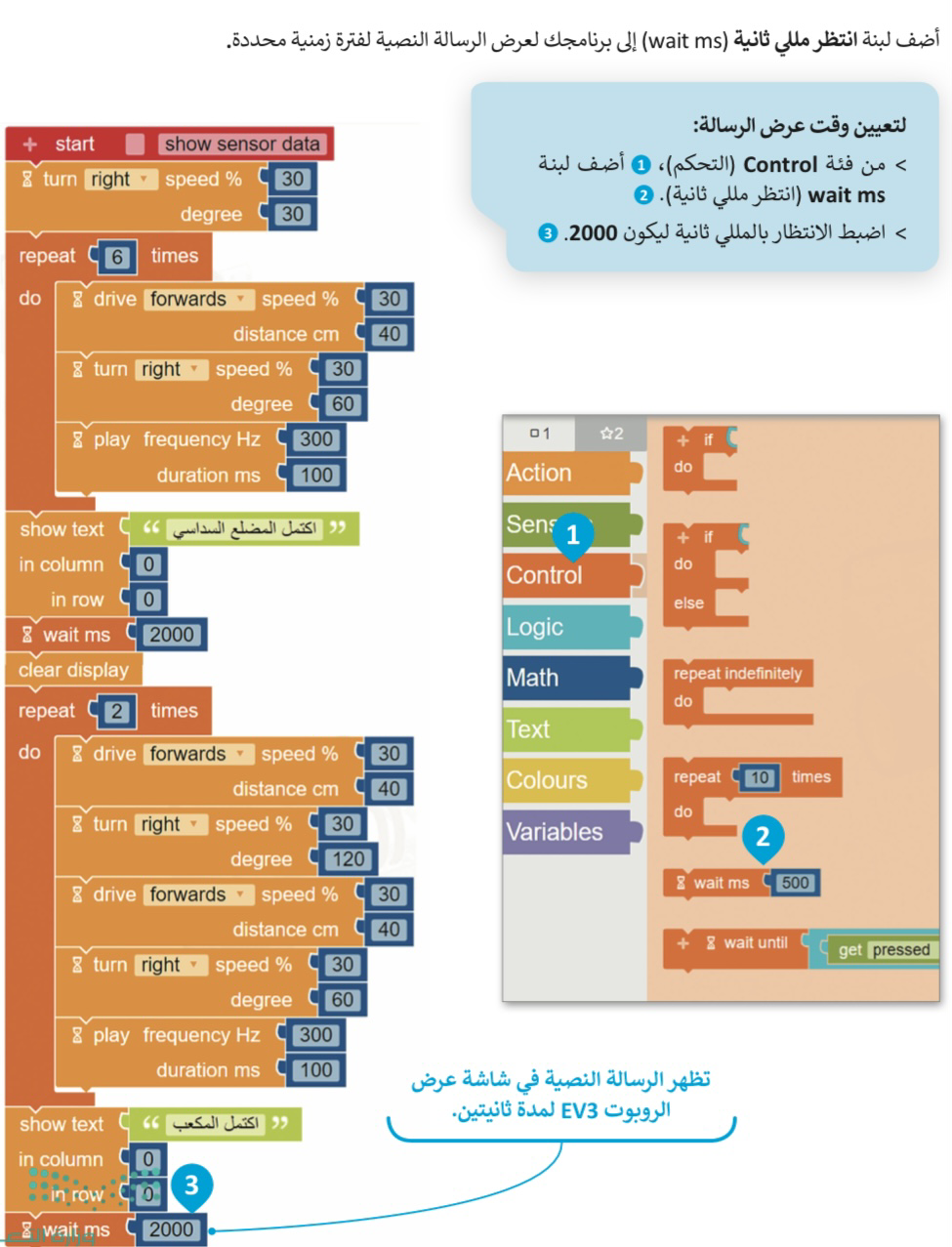 لنطبق معاً
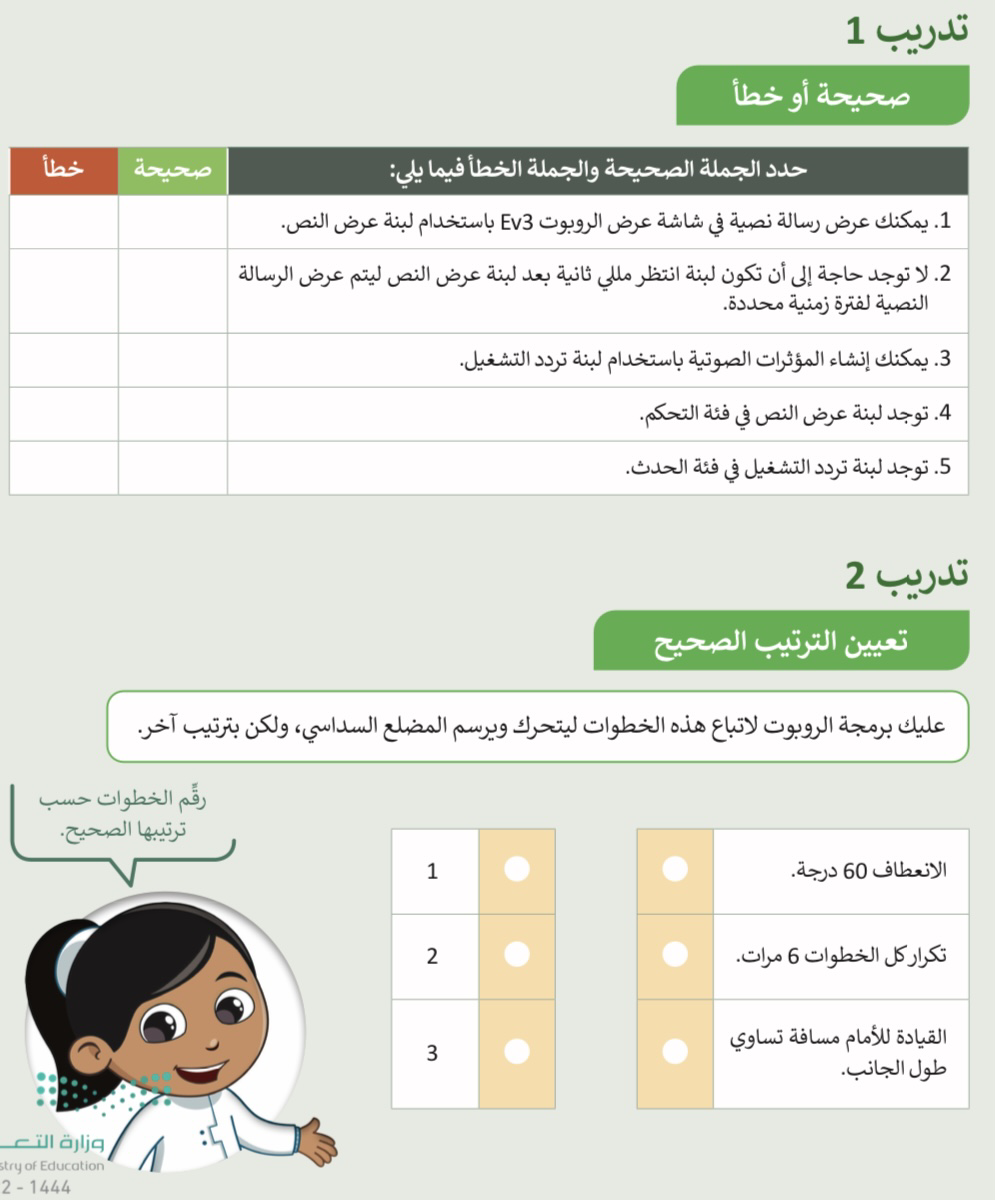 الدقيقة الواحدة
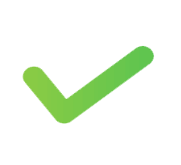 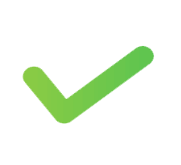 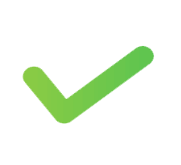 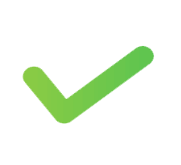 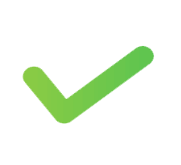 [Speaker Notes: R]
الواجب
تدريب (٣)
صفحة(١٢٨)
[Speaker Notes: F]
أستودعتكم الله الذي لاتضيع ودائعه
أ/ صباح القحطاني
https://t.me/maharat_raqmia_sabah